Python
What NOT To Do
The stereotype
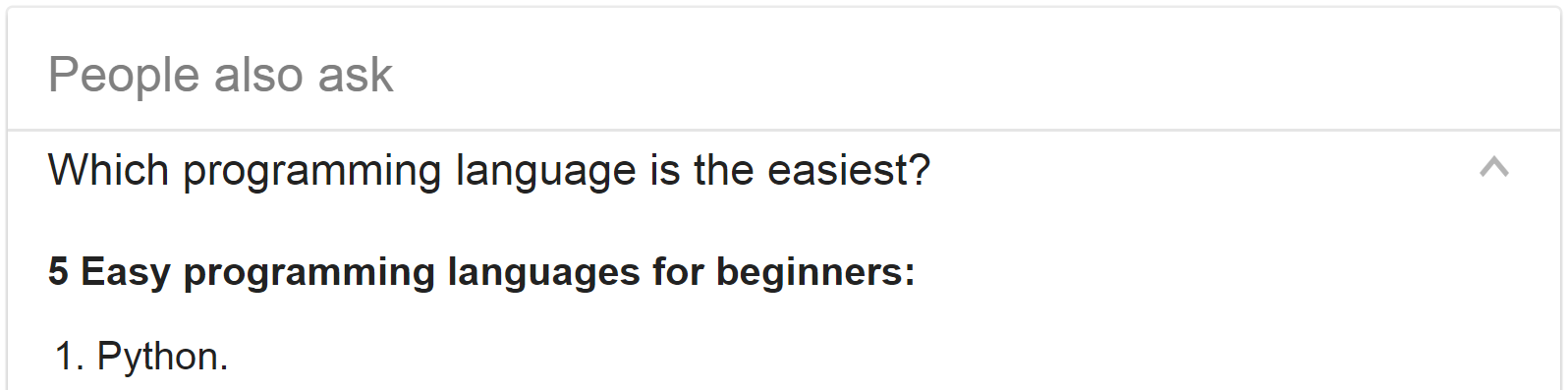 Side effect
It’s way too easy to write code that works.
Example: for loop
basket = ['Apples', 'Oranges', 'Bananas']

for i in range(len(basket)):
   print(basket[i])
basket = ['Apples', 'Oranges', 'Bananas']

for item in basket:
   print(item)
Example: for loop with index
basket = ['Apples', 'Oranges', 'Bananas']

for i in range(len(basket)):
   print('{}. {}'.format(i, basket[i]))
basket = ['Apples', 'Oranges', 'Bananas']

for i, item in enumerate(basket):
   print('{}. {}'.format(i, item))
Learning Python the easy way
Write a lot of code fast
Blame Python for being unreadable
Success!
Understand Python is easy
The solution
Learn how to do things in a “pythonic” way.
Learn what NOT to do.
Tip #1
Google even the simplest things using this phrase:
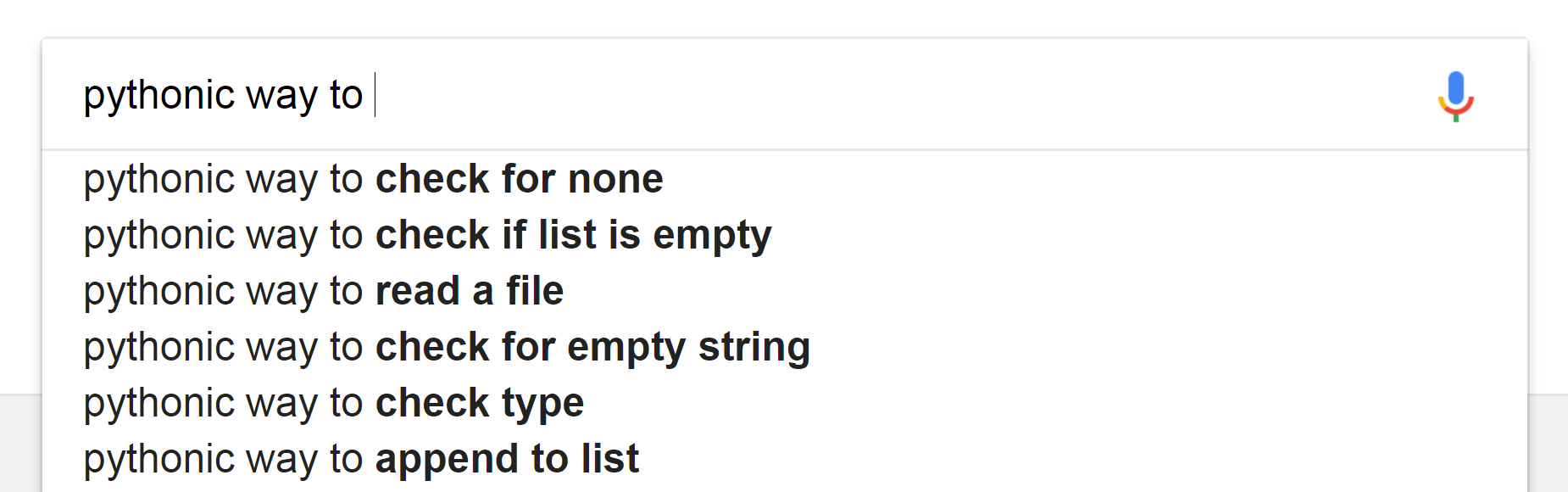 Tip #2
Read “The Little Book of Python Anti-Patterns”
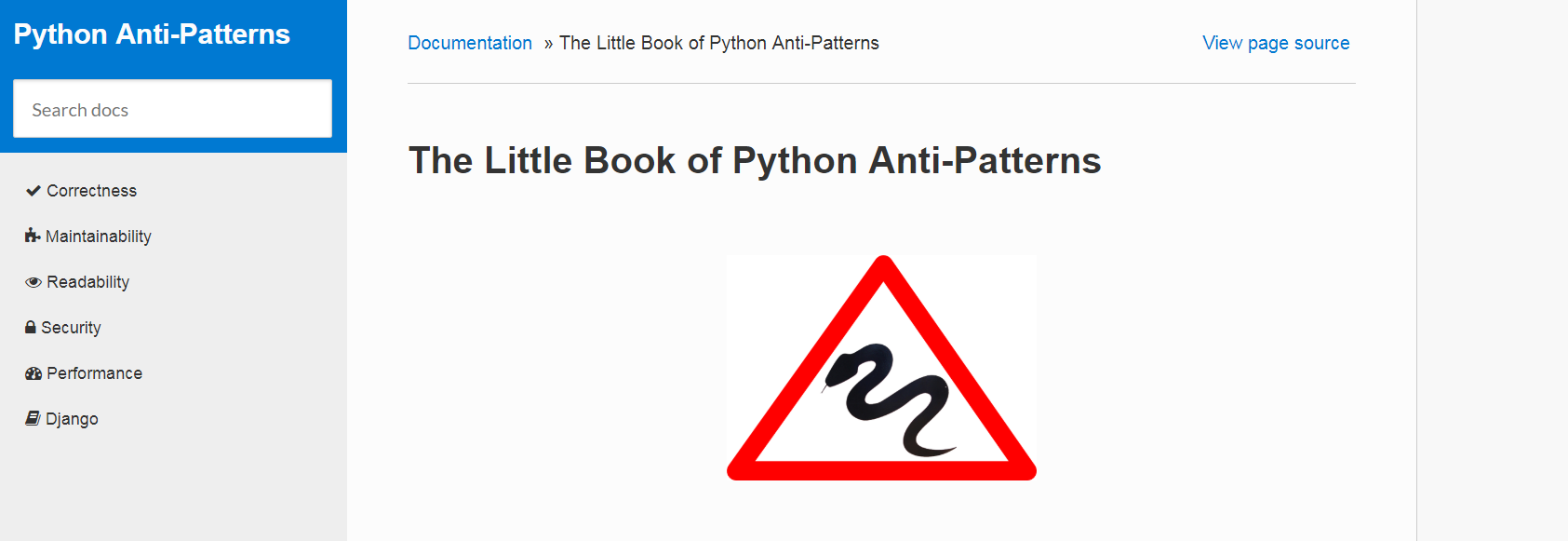 Tip #3
Stay for the rest of this talk ☺️
Agenda
Suppressing exceptions
Less obvious ways of ruining your life than 
except Exception
Enabling warnings globally
How to mess up everyone's logs in an obscure fashion.
Exceptions
The ultimate sin
try:
   do_something()
except:
   do_something_else()
This is almost just as bad
try:
   do_something()
except Exception:
   do_something_else()
This forces others to sin
raise Exception('Bad stuff happened!')
But there’s more...
class FridgeError(Exception):
   pass


class Fridge(object):

   def open(self):
       raise FridgeError('Broken Fridge')

   def close(self):
       pass

   def __iter__(self):
       pass


def collect_fruits(fridge):
   fruits = []
   try:
       fridge.open()
       for shelf in fridge:
           fruits += shelf.fruits
   finally:
       fridge.close()
       return fruits


collect_fruits(Fridge())
class FridgeError(Exception):
   pass


class Fridge(object):

   def open(self):
       raise FridgeError('Broken Fridge')

   def close(self):
       pass

   def __iter__(self):
       pass


def collect_fruits(fridge):
   fruits = []
   try:
       fridge.open()
       for shelf in fridge:
           fruits += shelf.fruits
   finally:
       fridge.close()
   return fruits


collect_fruits(Fridge())
Traceback (most recent call last):
  File "main.py", line 61, in <module>
    collect_fruits(Fridge())
  File "main.py", line 53, in collect_fruits
    fridge.open()
  File "main.py", line 41, in open
    raise FridgeError('Broken Fridge')
__main__.FridgeError: Broken Fridge
Why does this happen?
A function can either return a value or raise an exception, it cannot do both.
How to avoid it and live a happy life?
Do not return anything in finally: block.
Warnings
Food package
additives.py
fruits.py
import warnings


class ArsenicWarning(UserWarning):
   pass


class Arsenic(object):

   def __init__(self):
       warnings.warn('This product is poisonous!',
                     ArsenicWarning)
from additives import Arsenic


class Orange(object):

   def __init__(self):
       self.content = Arsenic()
from food.fruits import Orange

my_orange = Orange()
> python main.py

/food/additives.py:11: ArsenicWarning: This product is poisonous!
  warnings.warn('This product is poisonous!', ArsenicWarning)
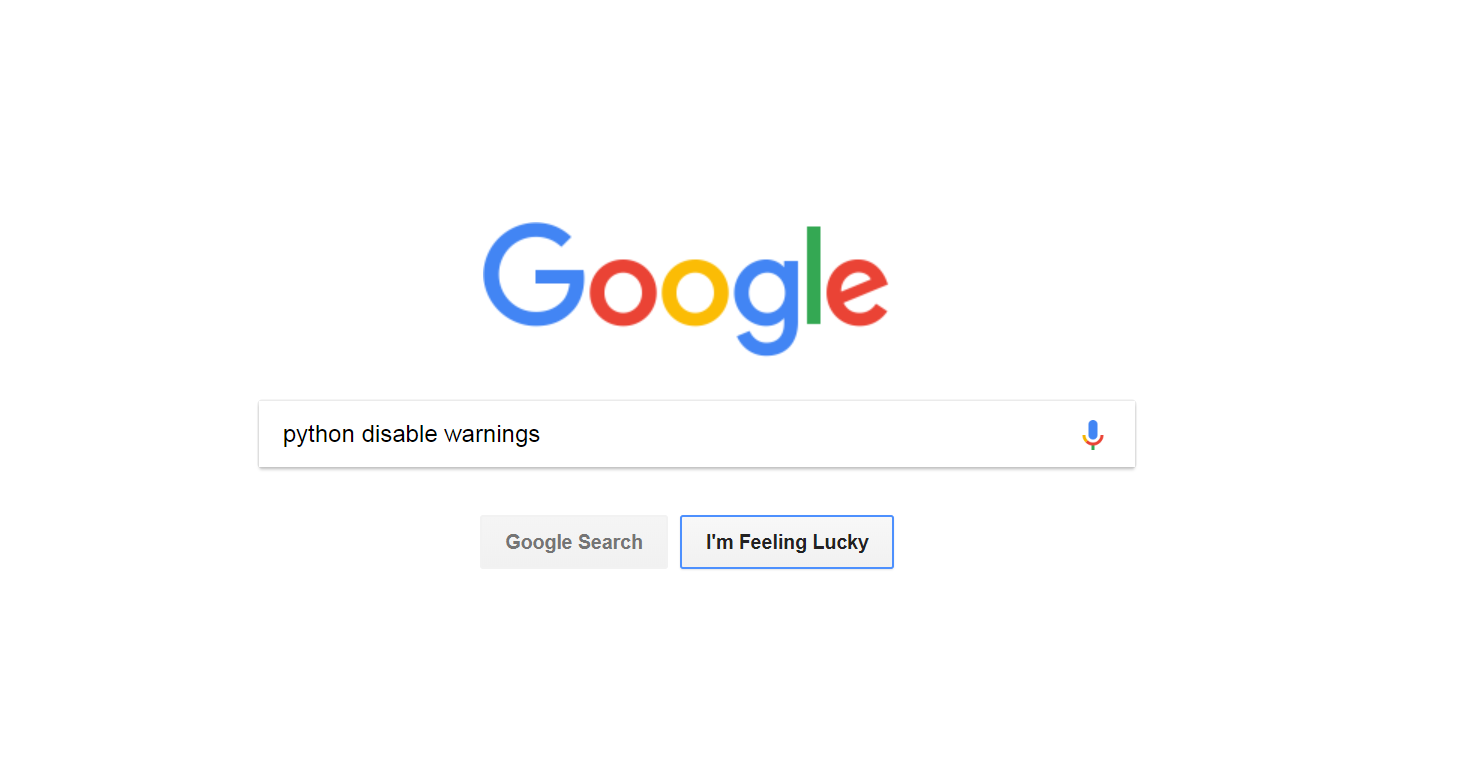 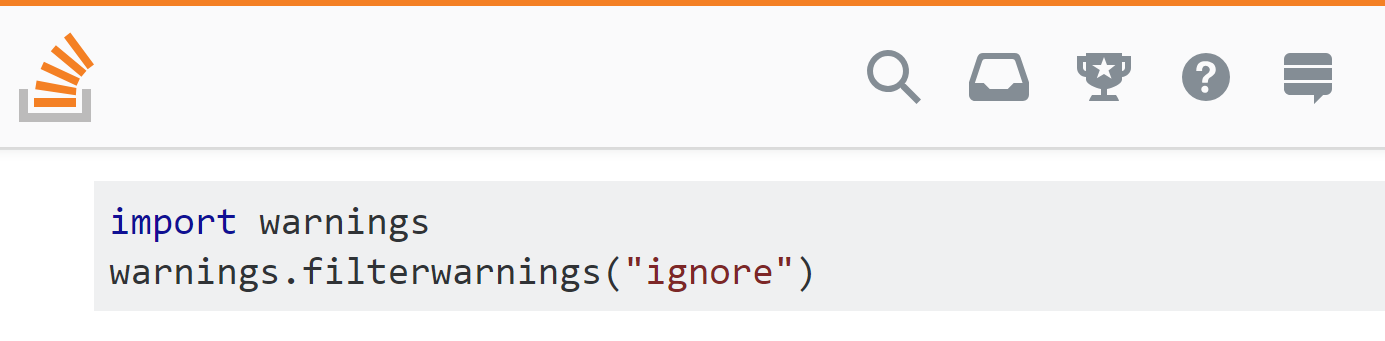 Food package
additives.py
fruits.py
import warnings


class ArsenicWarning(UserWarning):
   pass


class Arsenic(object):

   def __init__(self):
       warnings.warn('This product is poisonous!',
                     ArsenicWarning)
import warnings

from additives import Arsenic

warnings.filterwarnings('ignore')


class Orange(object):

   def __init__(self):
       self.content = Arsenic()
from food.fruits import Orange

my_orange = Orange()
> python main.py

Process finished with exit code 0
Food package
vegetables.py
class OldTomato(object):

   def __init__(self):
       pass
Food package
vegetables.py
import warnings


class Tomato(object):

   def __init__(self):
       pass


def OldTomato():
   warnings.warn('Deprecated! Use Tomato instead!',
                 DeprecationWarning)
from food.vegetables import OldTomato

my_tomato = OldTomato()
> python main.py

Process finished with exit code 0
Food package
vegetables.py
import warnings

warnings.filterwarnings("always")


class Tomato(object):

   def __init__(self):
       pass


def OldTomato():
   warnings.warn('Deprecated! Use Tomato instead!',
                 DeprecationWarning)
from food.vegetables import OldTomato

my_tomato = OldTomato()
> python main.py

/food/vegetables.py:13: DeprecationWarning: Deprecated! Use Tomato instead!
  warnings.warn('Deprecated! Use Tomato instead!', DeprecationWarning)
from food.vegetables import OldTomato
from food.fruits import Orange

my_tomato = OldTomato()
my_orange = Orange()
> python main.py

Process finished with exit code 0
from food.fruits import Orange
from food.vegetables import OldTomato

my_tomato = OldTomato()
my_orange = Orange()
> python main.py

/food/vegetables.py:13: DeprecationWarning: Deprecated! Use Tomato instead!
  warnings.warn('Deprecated! Use Tomato instead!', DeprecationWarning)
/food/additives.py:11: ArsenicWarning: This product is poisonous!
  warnings.warn('This product is poisonous!', ArsenicWarning)
Why does this happen?
warnings.filterwarnings manages warnings globally, so it’s possible to affect warnings outside current module.
How to avoid it and live a happy life?
If possible - do not do it on library level and let the user control warnings in his own code.
How to avoid it and live a happy life?
If you absolutely need to - at least be precise.
Food package
additives.py
fruits.py
import warnings


class ArsenicWarning(UserWarning):
   pass


class Arsenic(object):

   def __init__(self):
       warnings.warn('This product is poisonous!',
                     ArsenicWarning)
import warnings

from additives import Arsenic, ArsenicWarning

warnings.filterwarnings('ignore',
                        category=ArsenicWarning,
                        module='food.additives')


class Orange(object):

   def __init__(self):
       self.content = Arsenic()
Food package
vegetables.py
import warnings

warnings.filterwarnings('always',
                        category=DeprecationWarning,
                        module=__name__)


class Tomato(object):

   def __init__(self):
       pass


def OldTomato():
   warnings.warn('Deprecated! Use Tomato instead!',
                 DeprecationWarning)
from food.fruits import Orange
from food.vegetables import OldTomato

my_tomato = OldTomato()
my_orange = Orange()
> python main.py

/food/vegetables.py:13: DeprecationWarning: Deprecated! Use Tomato instead!
  warnings.warn('Deprecated! Use Tomato instead!', DeprecationWarning)
Tip #4
Same logic applies to logging and methods like basicConfig or setLevel.
More fun
github.com/alexpilk/python-sandbox/